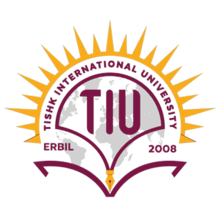 Dealing with Computers
Ms. Firdaws Azad
Introduction to IT 
Semester 1
Lab 1
 2024 - 2025
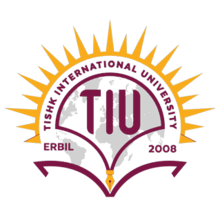 Outline
Contact Information:
Knowing each other:
Course Overview:
Course Outline and Topics:
Lab rules:
Turning on Computers:
Other Computer Systems:
Input/output devices:
dealing with folders:
Compressed ‘zipped’ folders:
E-mails:
Shutting Down Computers:
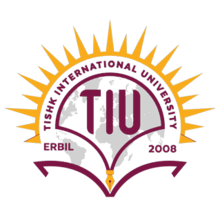 Objectives
By the end of this lab you will learn to:
Deale with computers
Write & send emails
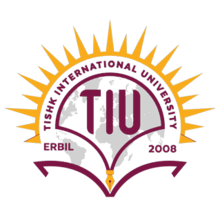 Contact Information:
Lecturer Name: Ms. Firdaws Azad
Office: Education Building - Room Number 129
Email: firdaws.azad@tiu.edu.iq
Office Hours:
Mon 9:00 – 10:00
Thurs 2:00 – 3:00
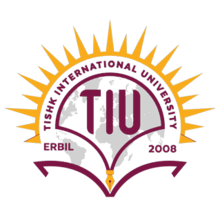 Knowing Each Other:
Your Knowledge about computers ? On a scale of 1 to 10, how would you rate yourself in using a Desktop Computer ?
Have you create Reports or presented on any topics before ?
On a scale of 1 to 10, how would you rate yourself in creating reports or giving presentations?
What is your perspective about this course ? What do you want to learn ?
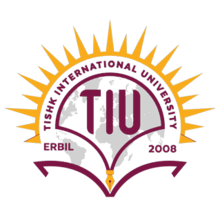 Course overview:
20 marks
10: Project
10: Presentation
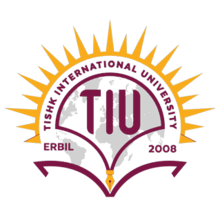 Course Outline and Topics:
Introduction – Dealing with Computers: 1 week
MS Word: 3 weeks 
MS PowerPoint: 1 week
Presentation: 2 - 3 weeks
MS Excel: 1 week !!
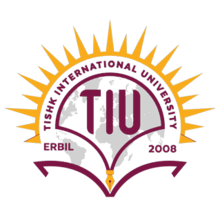 Lab Rules:
Your Responsibilities during the labs will be: 
No speaking with each  other.
No mobile using.
Not allowed to exit lab without asking.
Shutting down computers and arranging the chairs before exiting the lab.
Taking your stuffs with you.
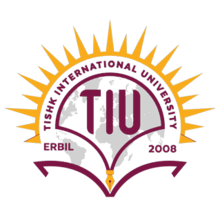 Turning on Desktop Computers:
Case:
Monitor:
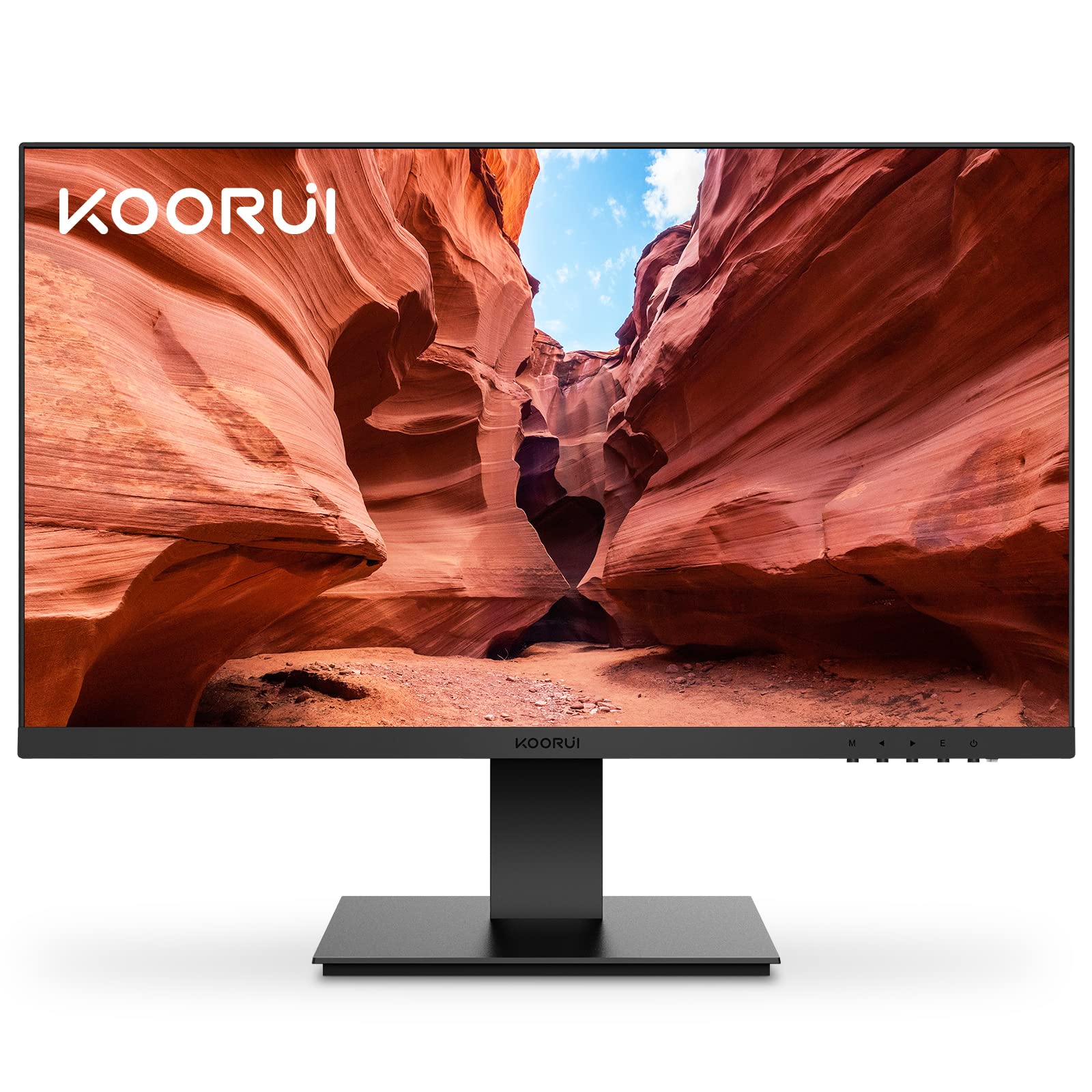 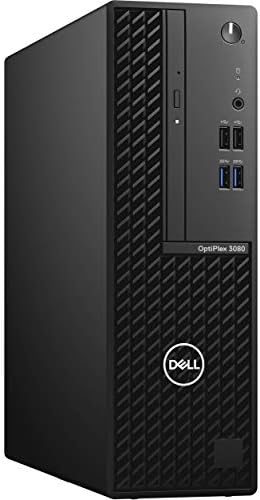 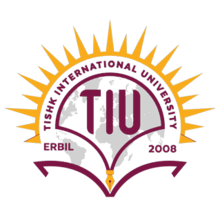 Input/Output Devices:
Mouses:
Keyboards:
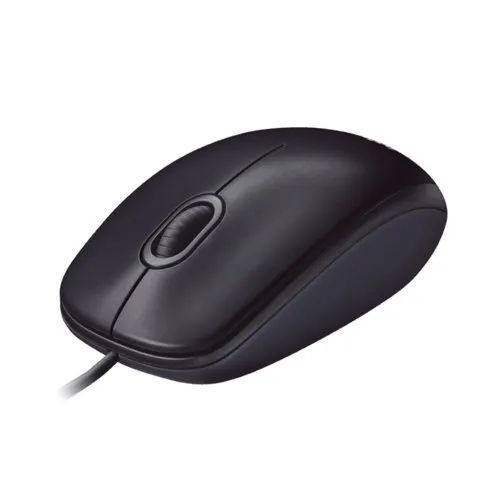 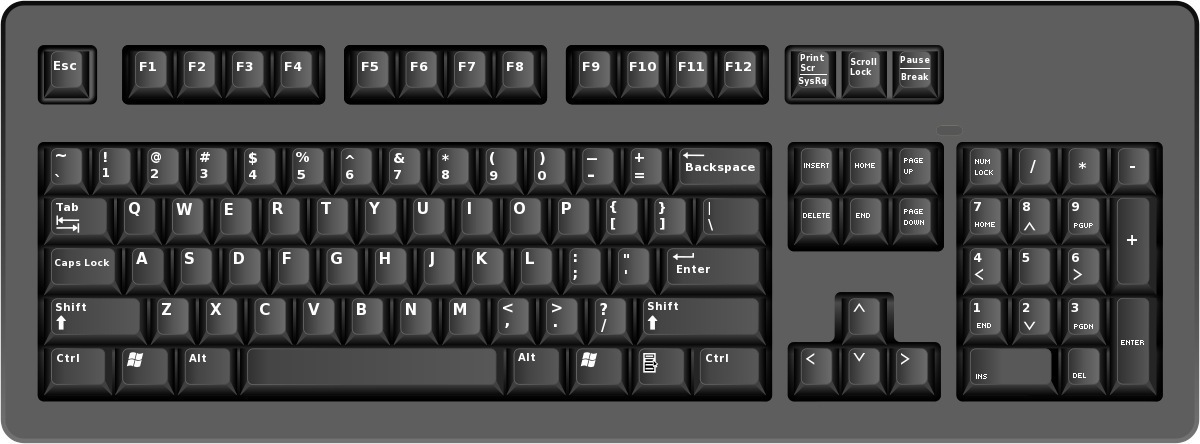 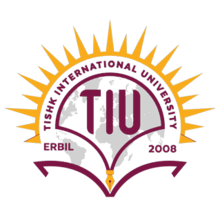 Other Computer Systems:
Laptop Computers
Tablet Computers
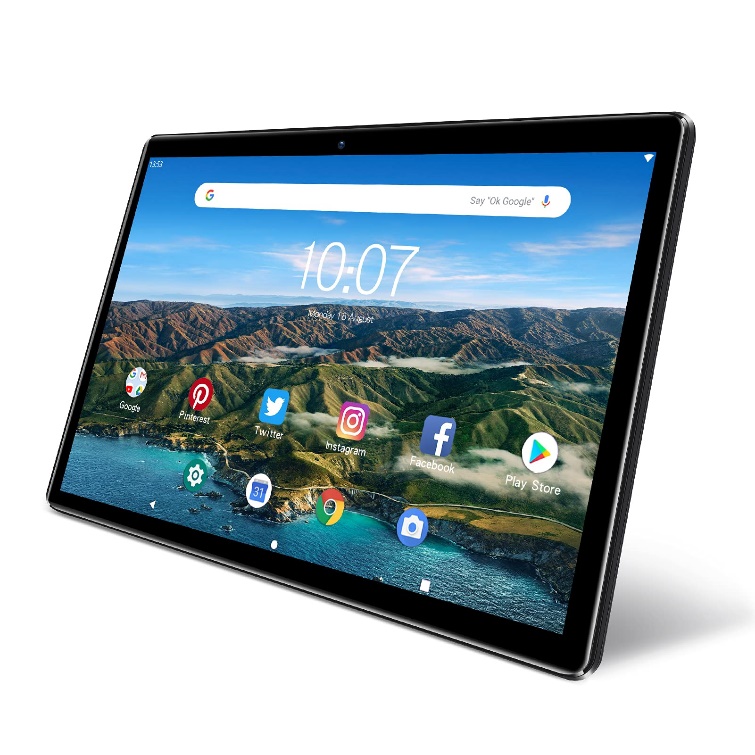 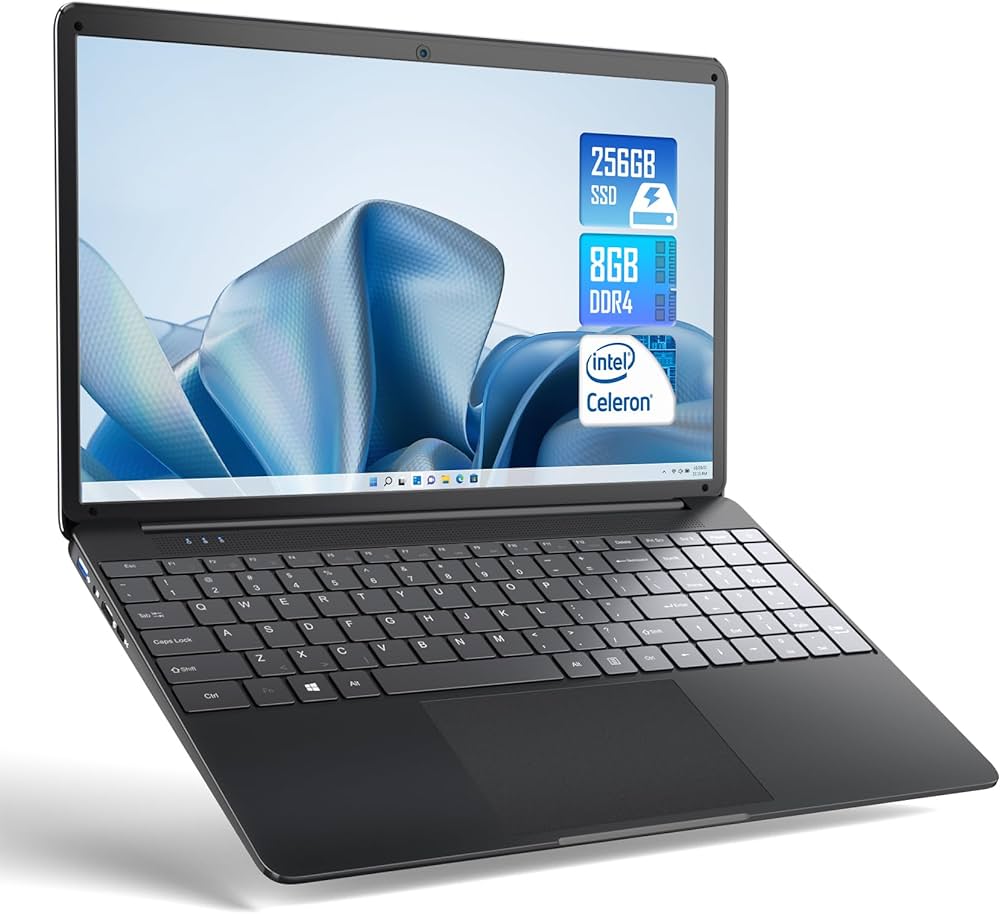 Smartphones
Smartwatches
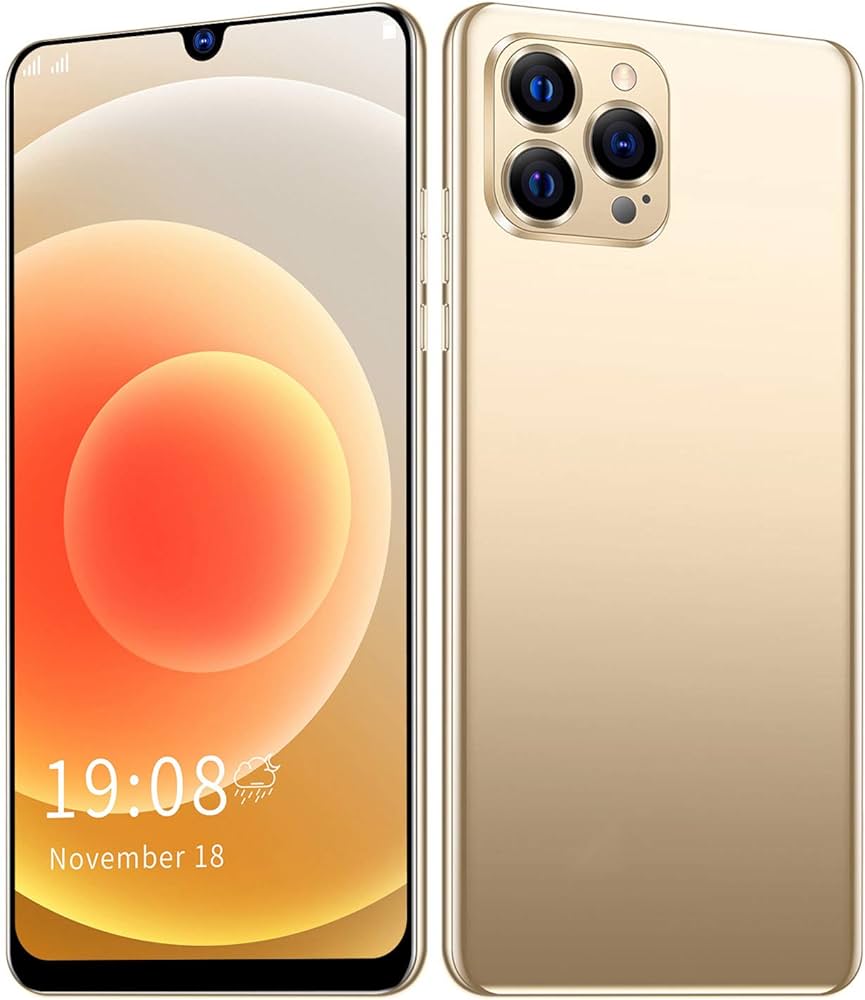 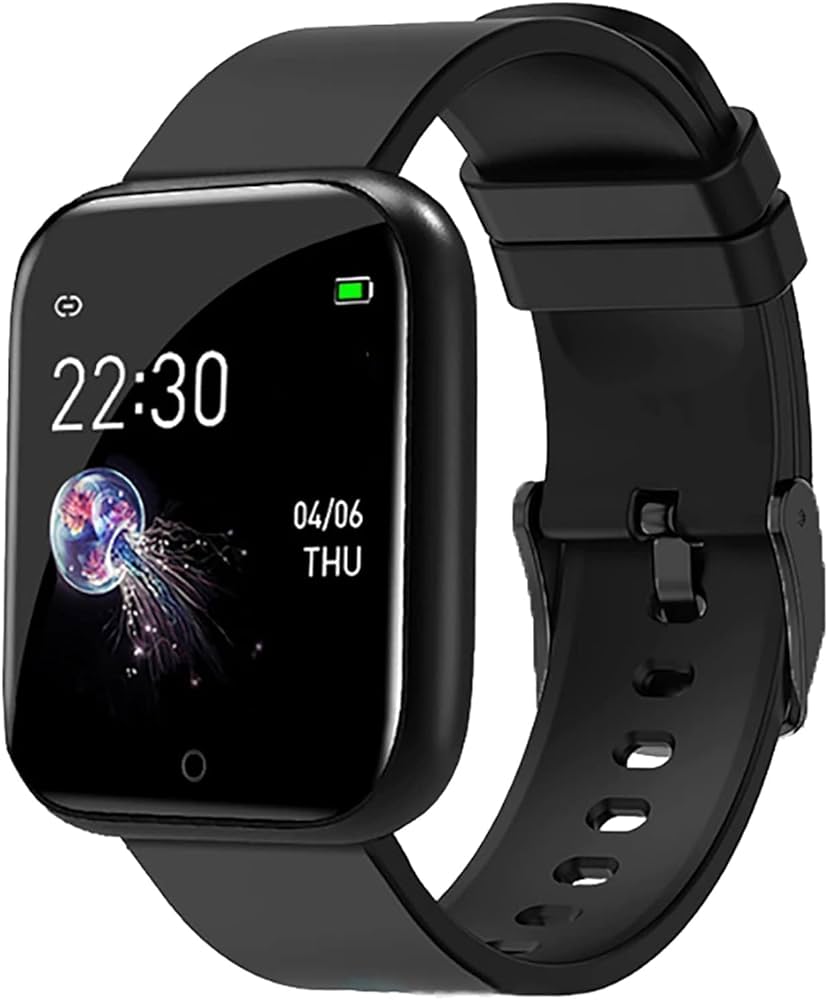 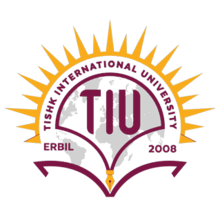 Desktop:
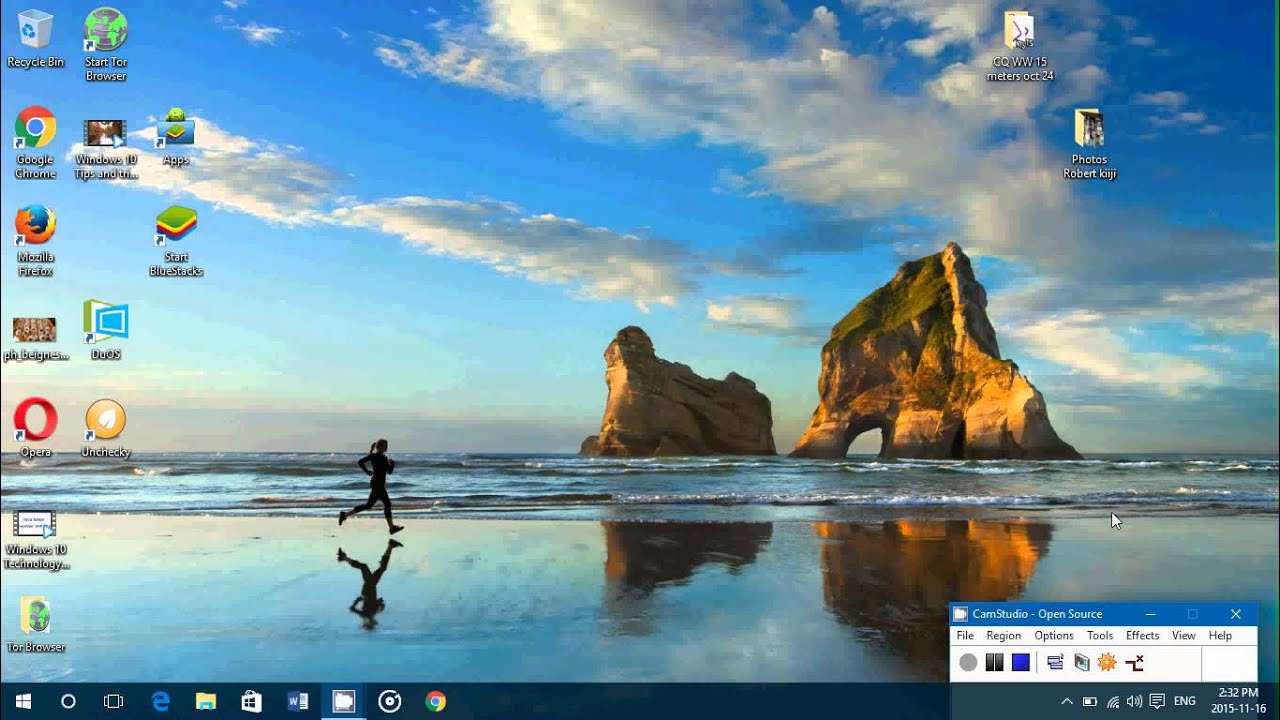 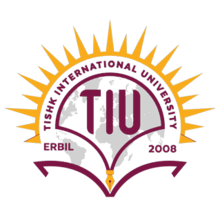 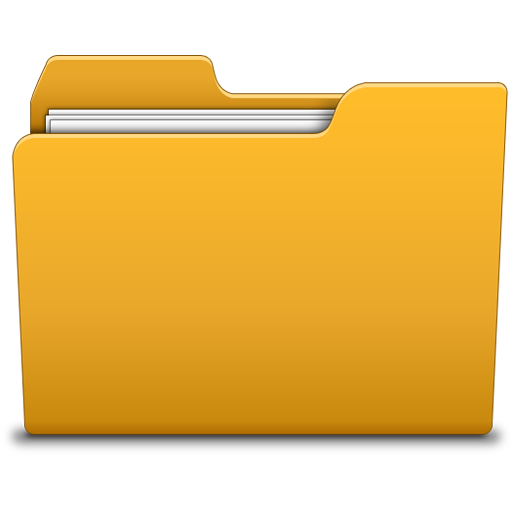 Folders
Creating a New Folder:
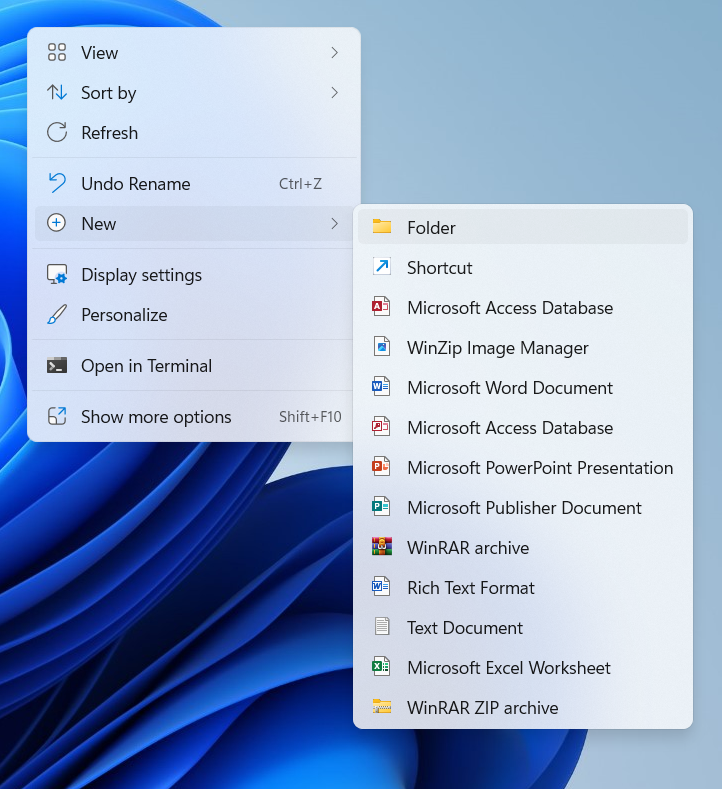 Renaming the Folder:
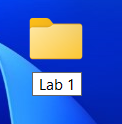 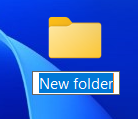 ( CTRL + SHIFT + N)
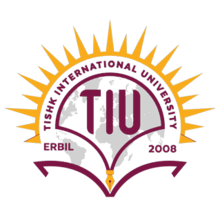 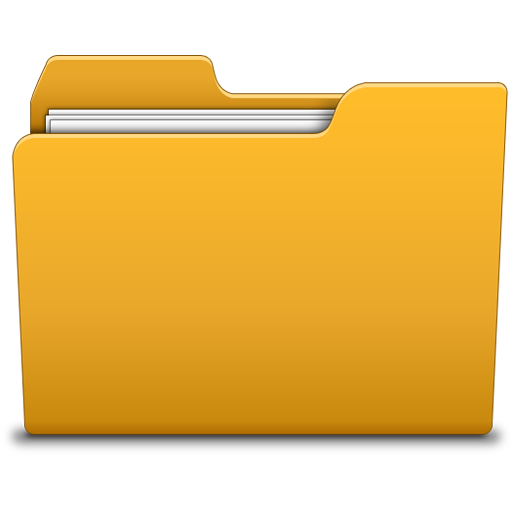 Folders
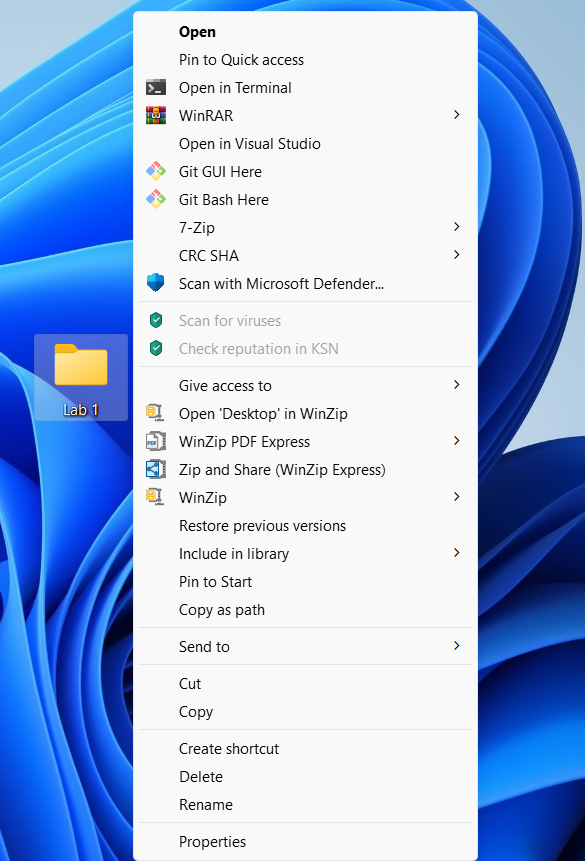 Folder Context menu:
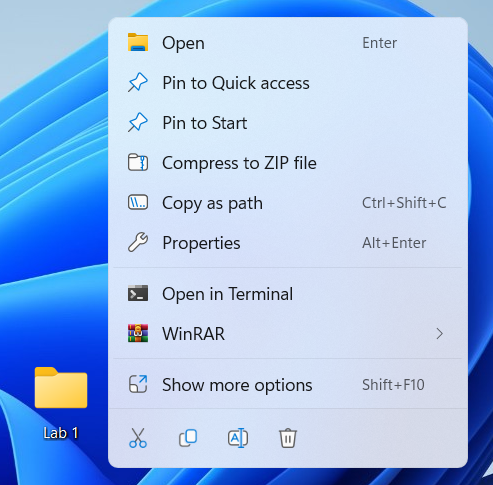 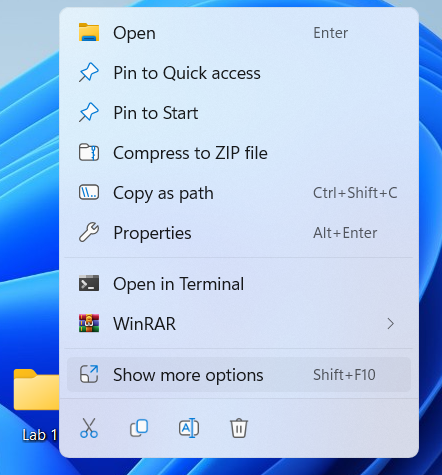 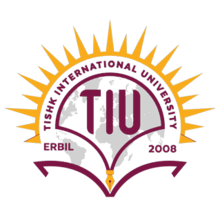 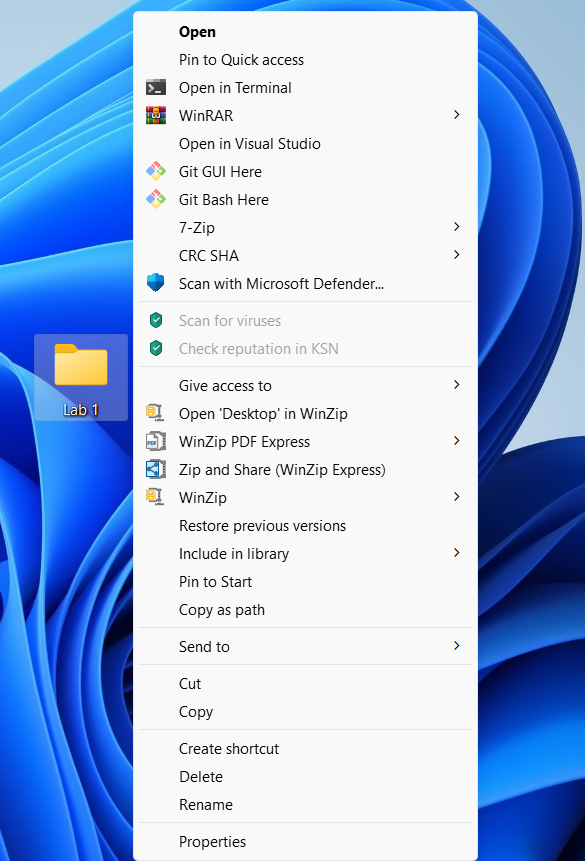 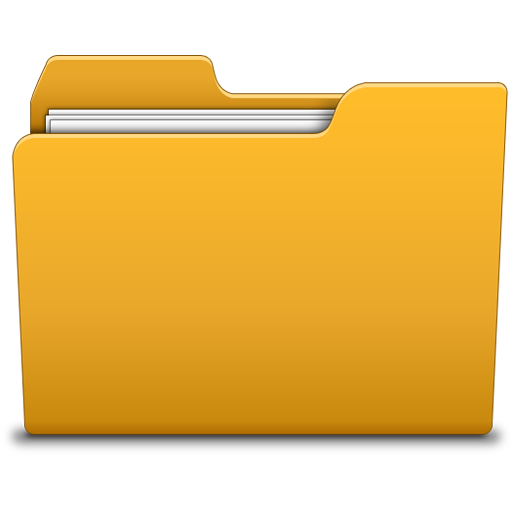 Folders
Renaming a folder:
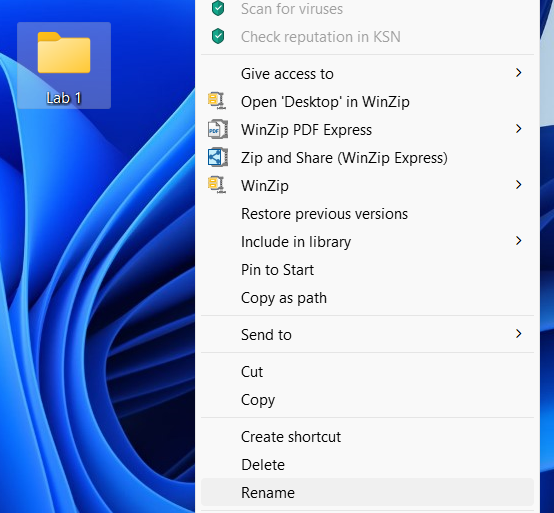 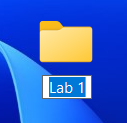 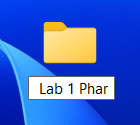 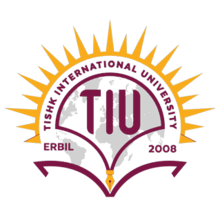 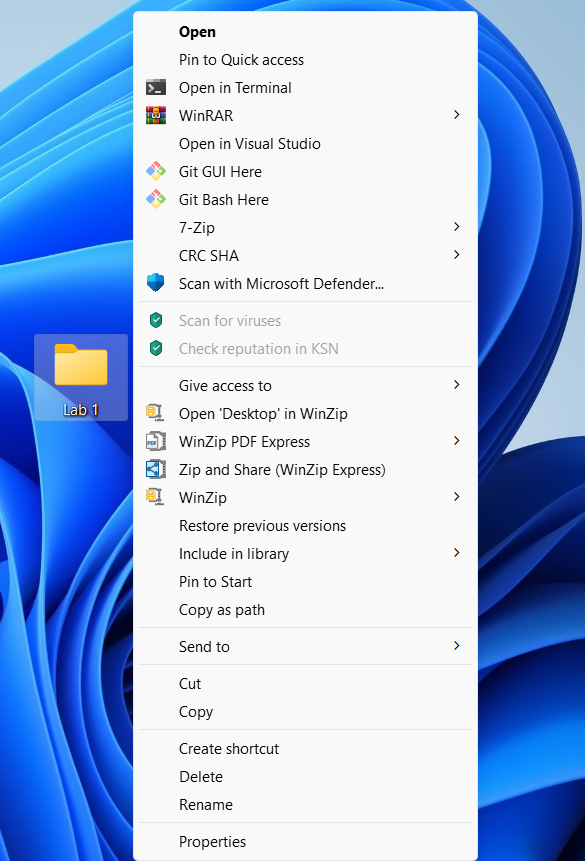 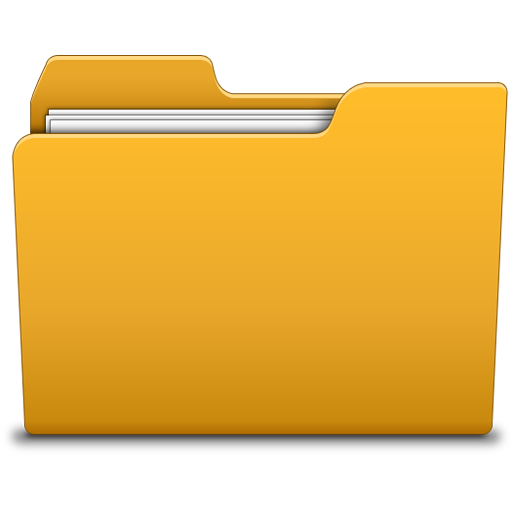 Folders
Copy-pasting a folder:
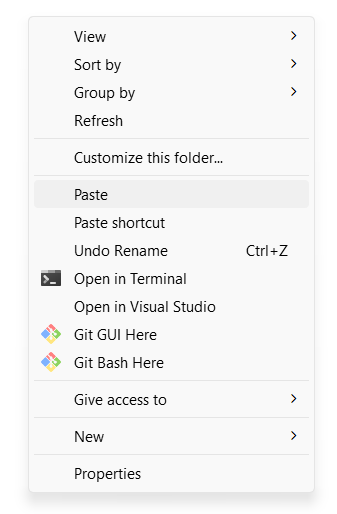 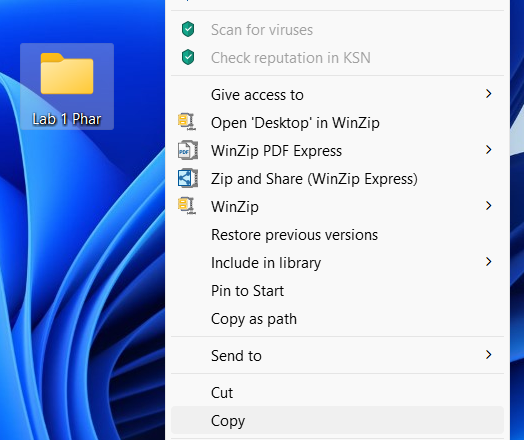 ( CTRL + C)
( CTRL + V)
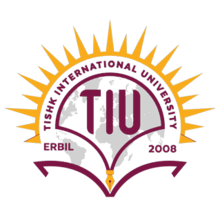 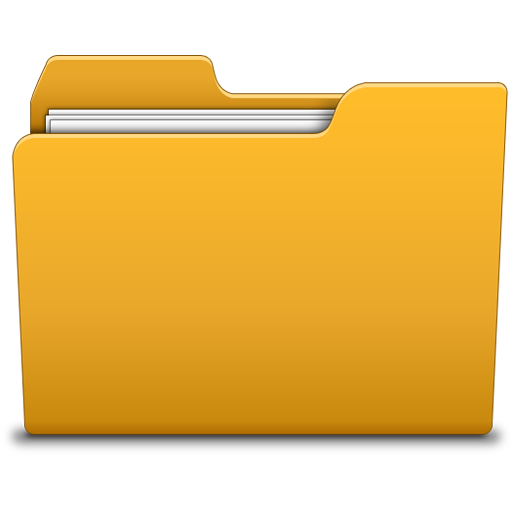 Folders
Deleting a folder:
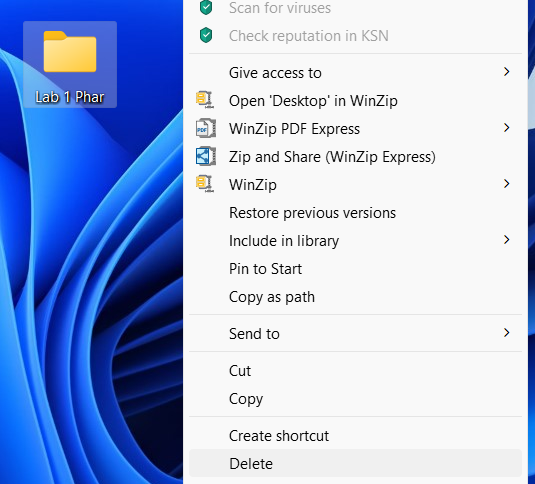 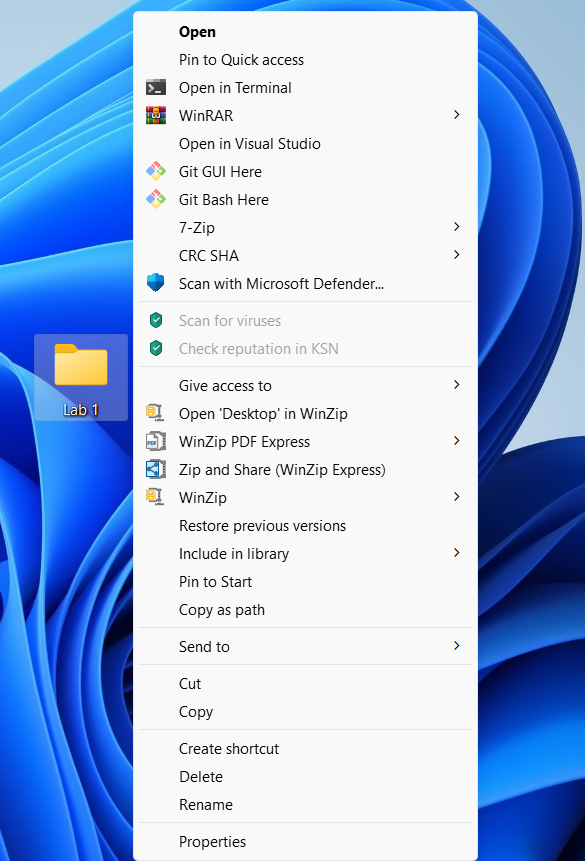 ( CTRL + D)
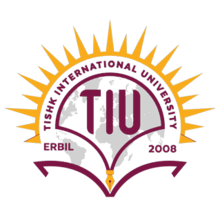 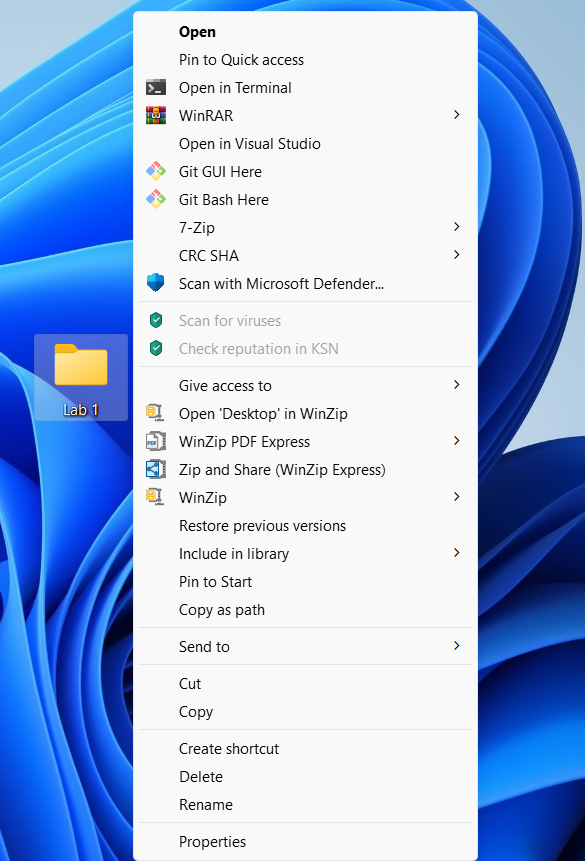 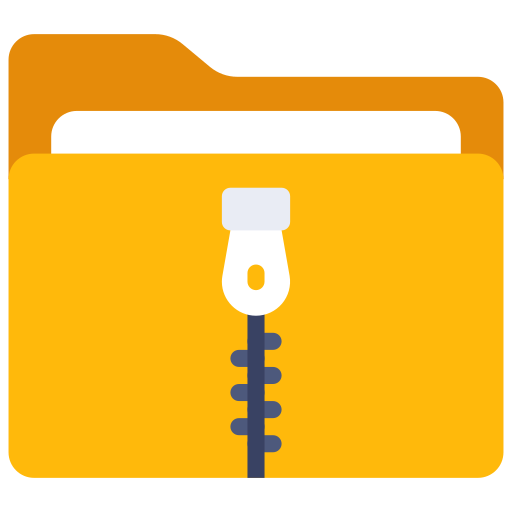 Zipped Folders
Compressed zipped folder:
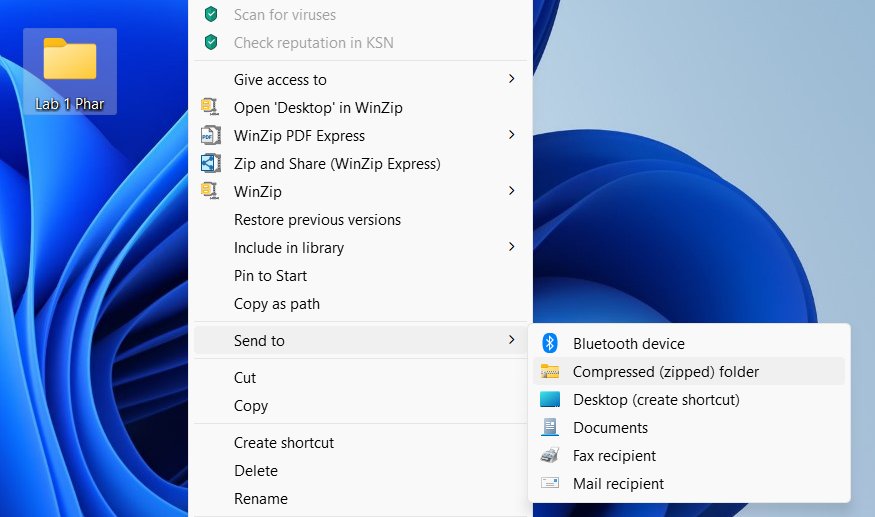 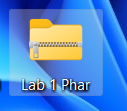 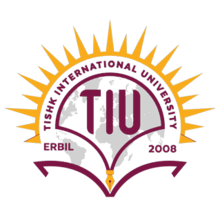 E-mail:
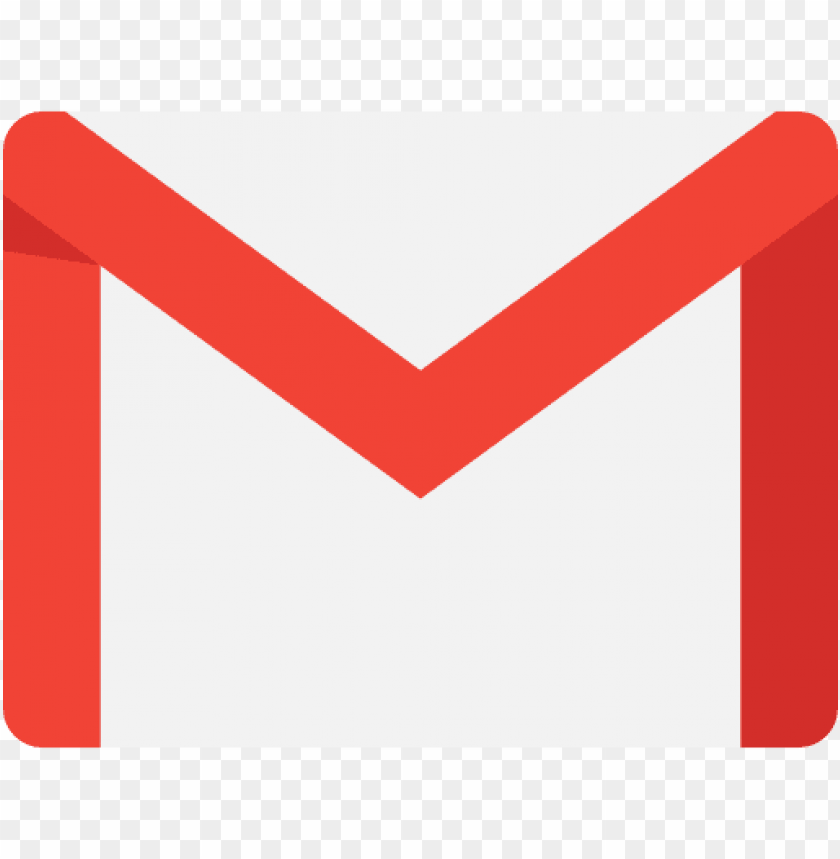 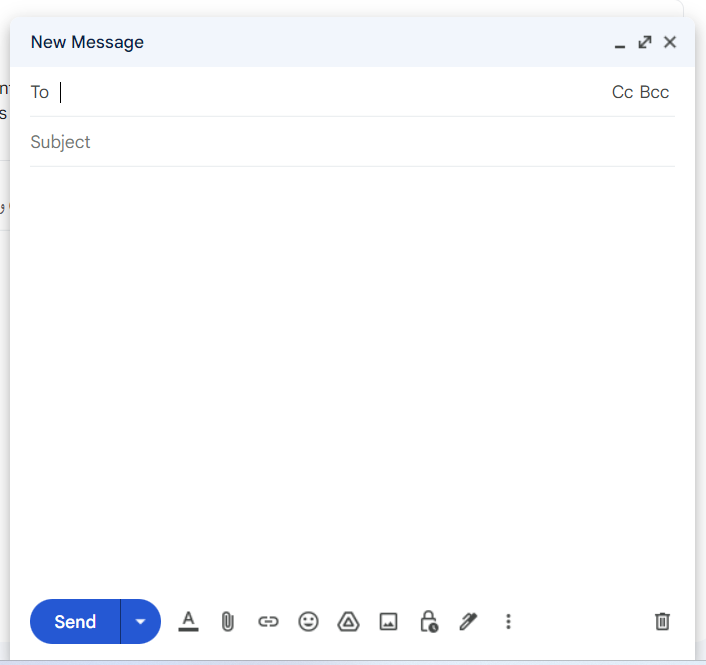 Writing an email:
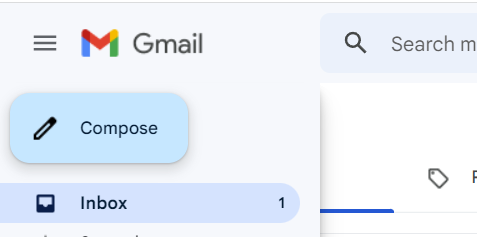 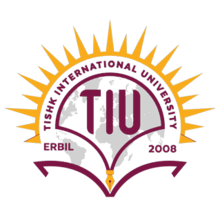 E-mail:
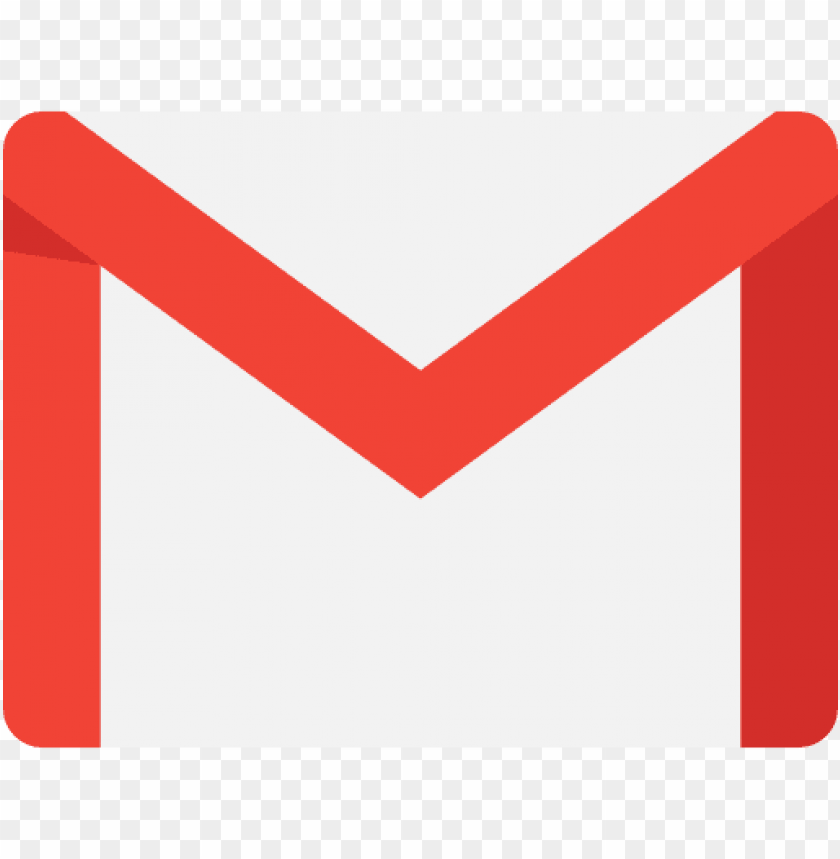 Attaching files:
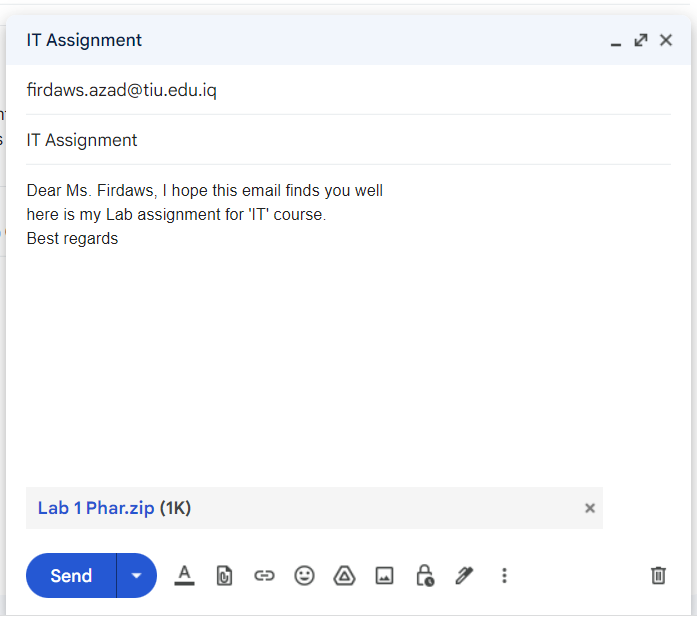 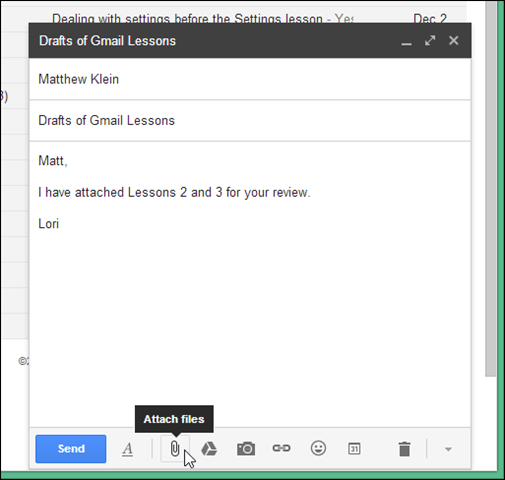 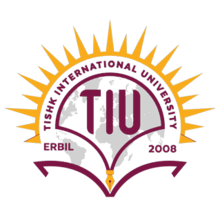 Classwork
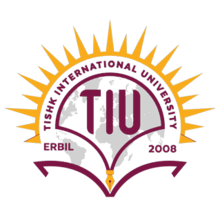 Shutting Down:
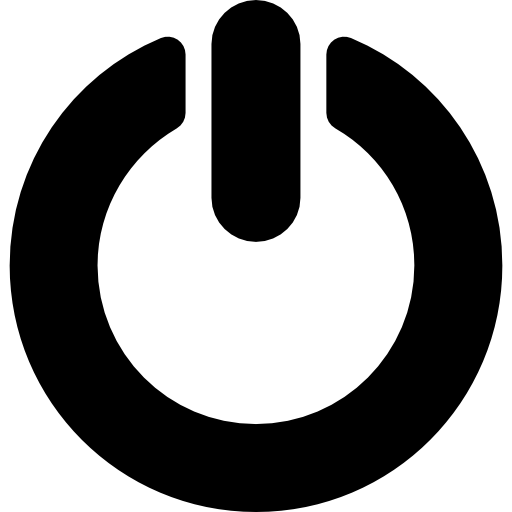 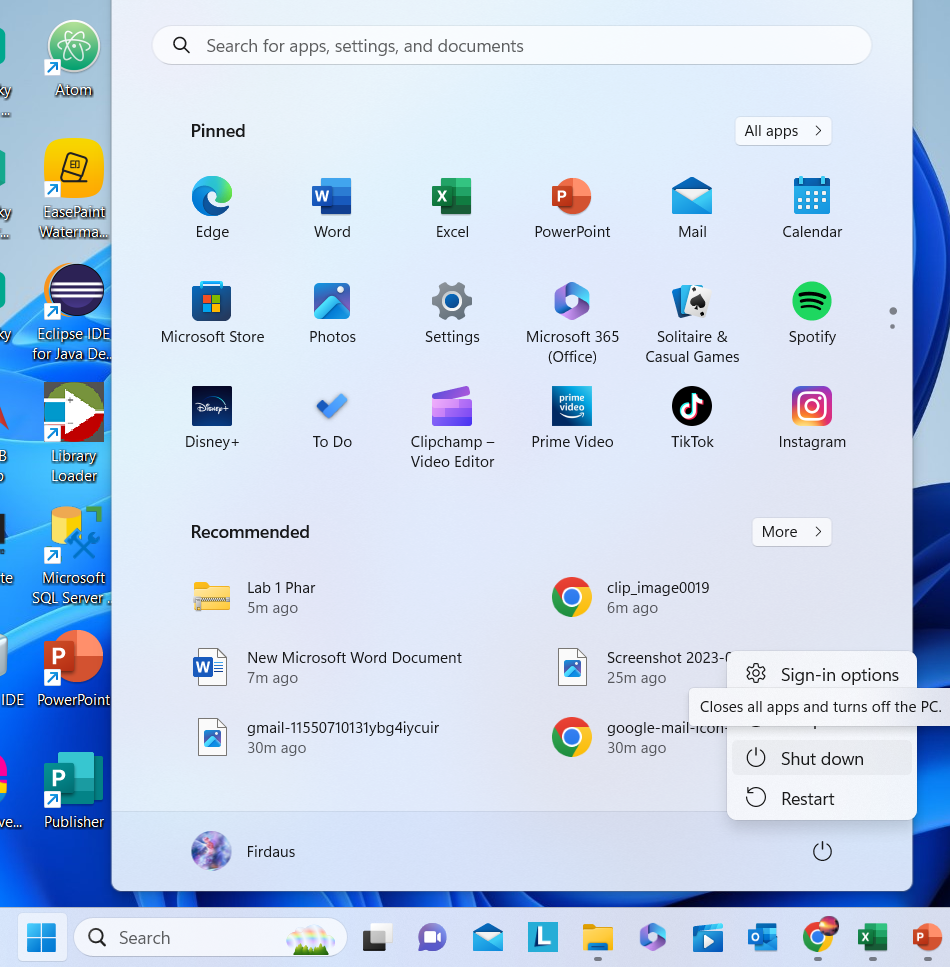 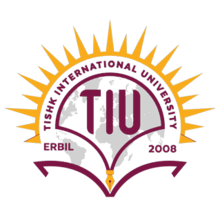 Microsoft word:
Used to create reports.
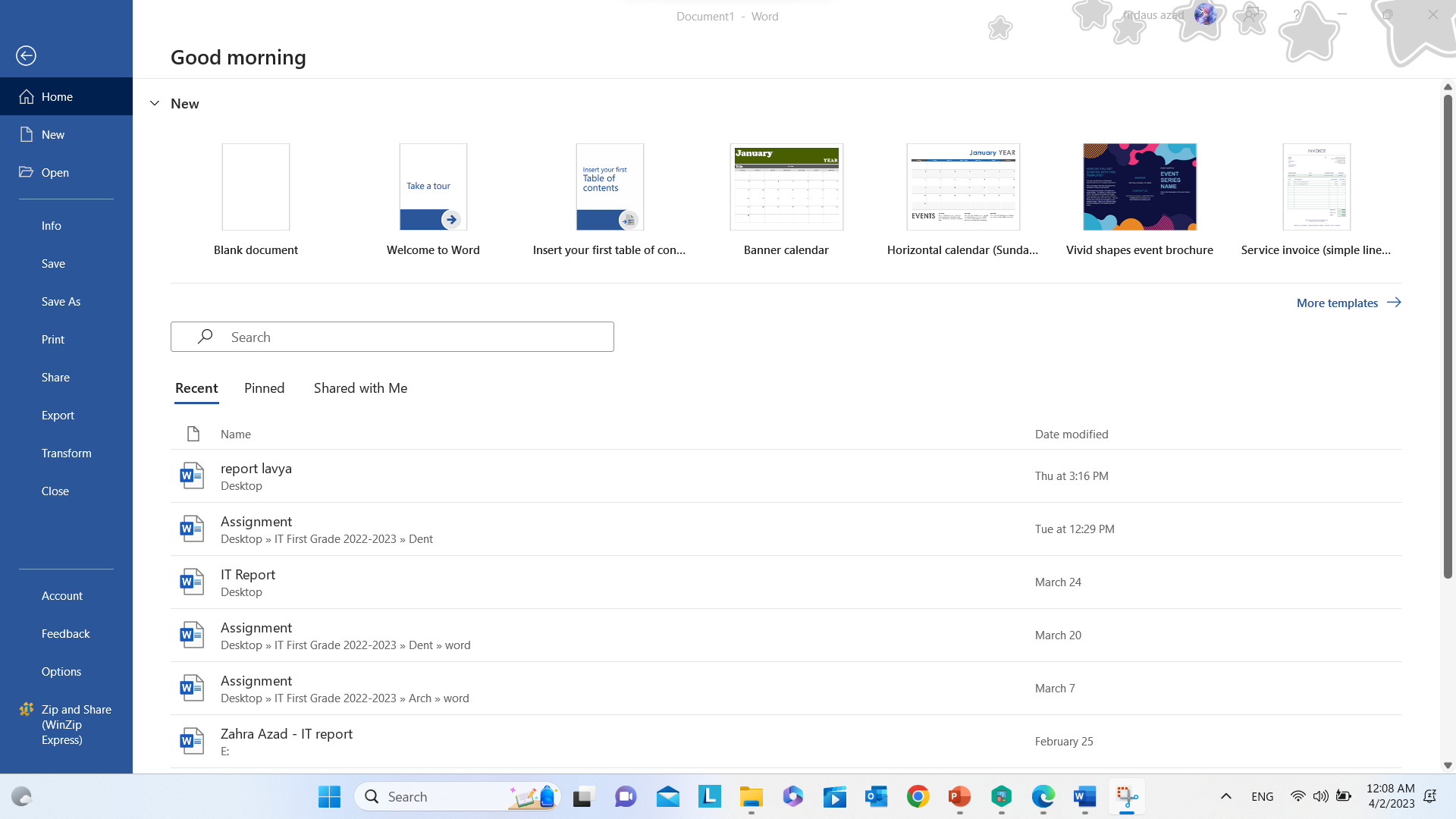 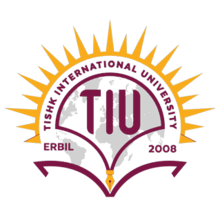 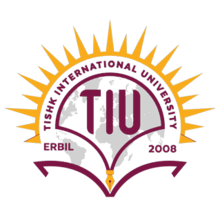 Ribbon:
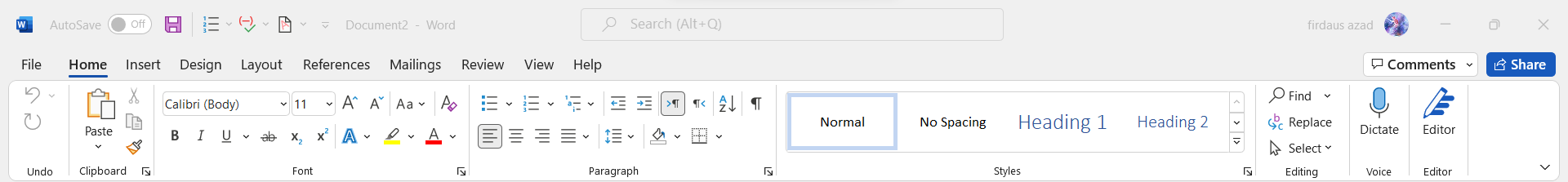 Home tab
Insert tab 
Design tab
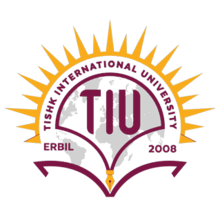 Ribbon:
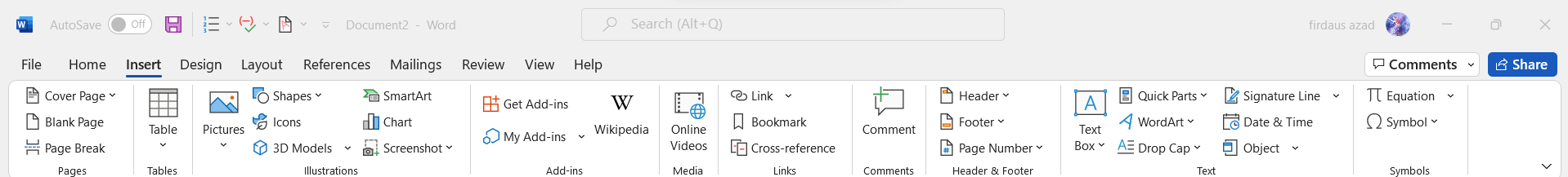 Home tab
Insert tab 
Design tab
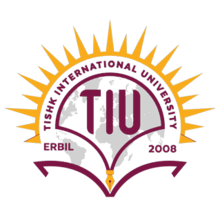 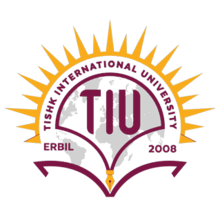 Ribbon:
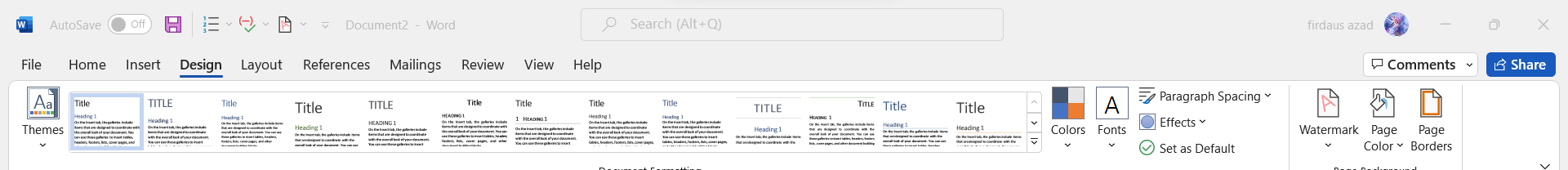 Home tab
Insert tab 
Design tab
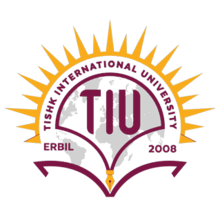 Power Point:
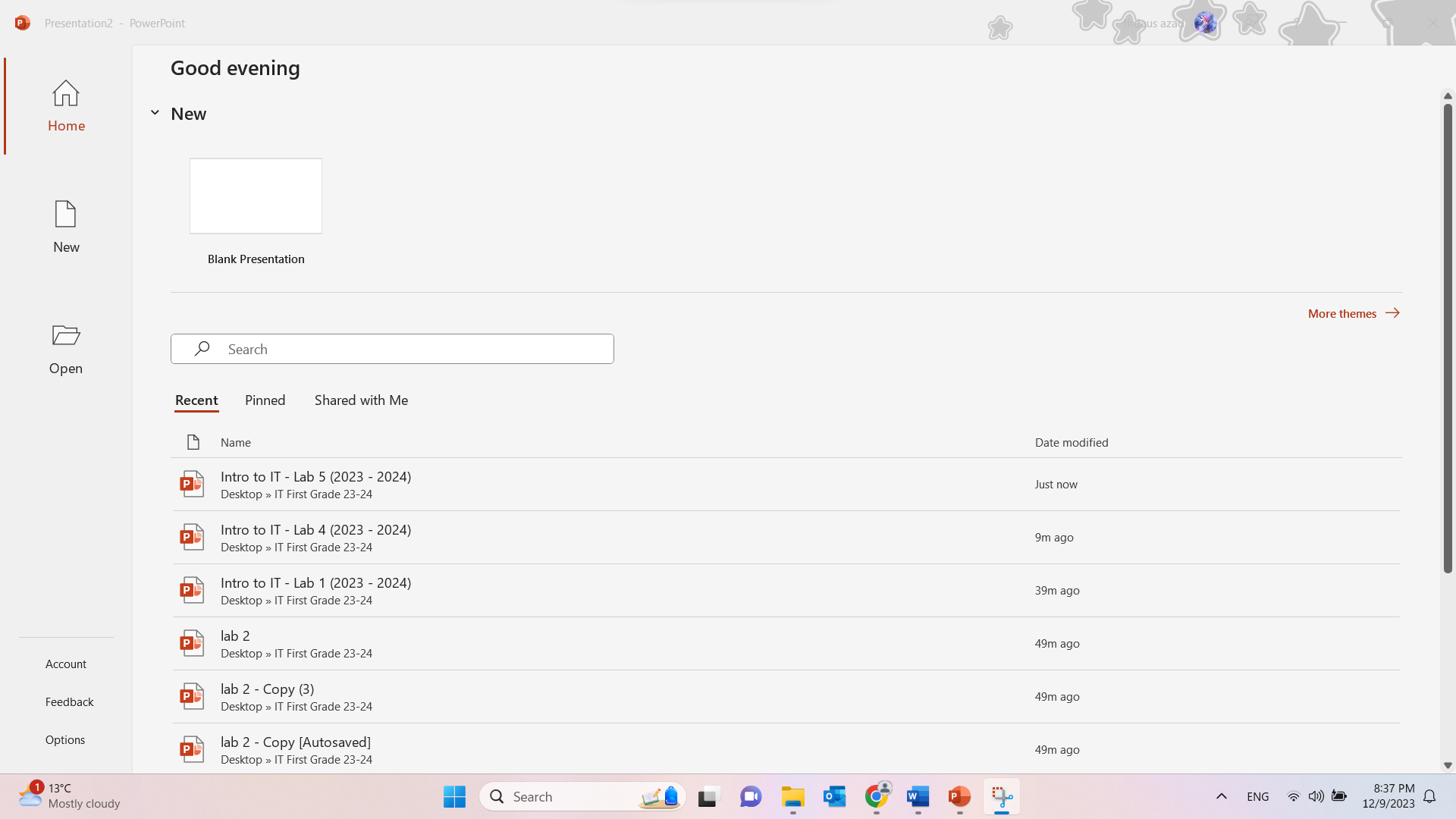 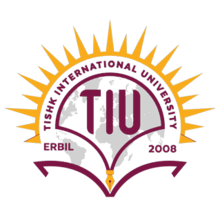 References
[1]   S. C. K. G. Akash Saxena, Fundamentals of Computers, Laxmi Publications (P) LTD. 
[2]   M. T. Roland Birbal, Log on to IT, 2020. 
[3]   D. S. Shrivastava, MS Office, New Delhi: Firewall Media.
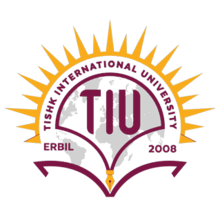 Ending of Lab 1